Výjimky
Odbor strategií, práva a elektronizace veřejných zakázek
Anotace
výjimky z čeho?
přehled právní úpravy
povinnosti zadavatele
Výjimka
51x použito v ZZVZ
„to neplatí pro“, „kromě“
např. § 52
Pro zadání veřejné zakázky v podlimitním režimu může zadavatel použít
a) zjednodušené podlimitní řízení s výjimkou veřejné zakázky na stavební práce, jejíž předpokládaná hodnota přesáhne 50 000 000 Kč
Výjimka
legislativní technika
MMR podle ZZVZ žádné výjimky neuděluje
platí ze zákona
§ 2 Zadání veřejné zakázky
(1) Zadáním veřejné zakázky se pro účely tohoto zákona rozumí uzavření úplatné smlouvy mezi zadavatelem a dodavatelem, z níž vyplývá povinnost dodavatele poskytnout dodávky, služby nebo stavební práce. Pro účely tohoto zákona se za smlouvu považuje také zápis mezi organizačními složkami státu podle zákona o majetku České republiky a jejím vystupování v právních vztazích, pokud je jeho předmětem úplatné poskytování dodávek, služeb nebo stavebních prací. Za zadání veřejné zakázky se nepovažuje uzavření smlouvy, kterou se zakládá pracovněprávní nebo jiný obdobný vztah, nebo smlouvy upravující spolupráci zadavatele při zadávání veřejné zakázky podle § 7 až 12, § 155, 156, 189 a 190.
(3) Zadavatel je povinen zadat veřejnou zakázku v zadávacím řízení, není-li dále stanoveno jinak. Tato povinnost se považuje za splněnou, pokud je veřejná zakázka zadána na základě rámcové dohody postupem podle části šesté hlavy II, v dynamickém nákupním systému podle části šesté hlavy III nebo pořizována od centrálního zadavatele nebo jeho prostřednictvím podle § 9.
§ 3 Druhy zadávacích řízení
Zadávacím řízením se pro účely tohoto zákona rozumí
a) zjednodušené podlimitní řízení,
 b) otevřené řízení,
 c) užší řízení,
 d) jednací řízení s uveřejněním,
 e) jednací řízení bez uveřejnění,
 f) řízení se soutěžním dialogem,
 g) řízení o inovačním partnerství,
 h) koncesní řízení, nebo
 i) řízení pro zadání veřejné zakázky ve zjednodušeném režimu.
Výjimky
Zadavatel není povinen zadat veřejnou zakázku v zadávacím řízení …
→ uzavře smlouvu bez zadávacího řízení
§ 29, § 30, § 31, § 158 až 160, § 177 až 178, § 191
Statistické údaje
Výroční zpráva o stavu veřejných zakázek v České republice za rok 2021

666
kolem 30 % veřejných zakázek jsou zadávány na základě výjimek
Statistické údaje
Výroční zpráva o elektronizaci a stavu veřejných zakázek v ČR za rok 2022
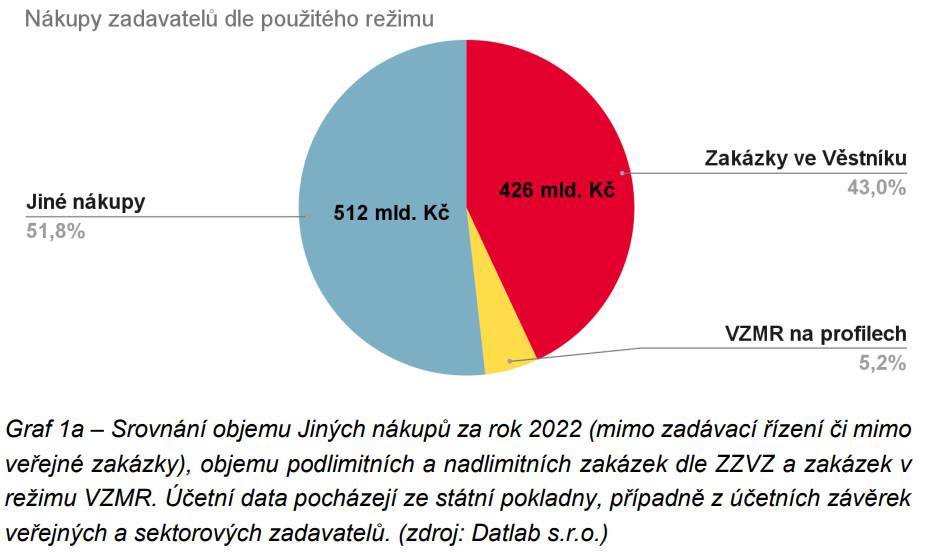 Nevyužití výjimky
zadání v zadávacím řízení, přestože to není povinnost
§ 4
(4) Pokud zadavatel podle odstavců 1 až 3 zahájí zadávací řízení, i když k tomu nebyl povinen, je povinen ve vztahu k zadávané veřejné zakázce dodržovat tento zákon. 
 (5) Za zadavatele se považuje také jiná osoba, která zahájila zadávací řízení, ačkoliv k tomu nebyla povinna, a to ve vztahu k tomuto zadávacímu řízení a do jeho ukončení.
Dobrovolné oznámení
o záměru uzavřít smlouvu
nelze uložit zákaz plnění smlouvy
Informování vlády
usnesení vlády 208/2017
Pracovní skupina pro transparentní veřejné zakázky
Rada vlády pro informační společnost
Národní bezpečnostní úřad

482/2023 od 300 mil. Kč
Rozsah vynětí
zadávací řízení
zahájení – např. odeslání oznámení
ukončení – např. uzavření smlouvy
ZVZ 2006
	§ 18 Obecné výjimky z působnosti zákona
	zadavatel není povinen zadávat podle tohoto 	zákona
Rozsah vynětí – části zákona
1 Obecná ustanovení
2 Základní ustanovení o zadávacích řízeních
…
7 Postup pro zadávání sektorových veřejných zakázek
8 Postup pro zadávání koncesí
9 Postup pro zadávání veřejných zakázek v oblasti obrany nebo bezpečnosti
10 Společná ustanovení
13 Ochrana proti nesprávnému postupu zadavatele
Zásady zadávání veřejných zakázek § 6
(1) Zadavatel při postupu podle tohoto zákona musí dodržovat zásady transparentnosti a přiměřenosti.
(2) Ve vztahu k dodavatelům musí zadavatel dodržovat zásadu rovného zacházení a zákazu diskriminace.
(3) Zadavatel nesmí omezovat účast v zadávacím řízení těm dodavatelům, kteří mají sídlo v
a) členském státě Evropské unie, Evropského hospodářského prostoru nebo Švýcarské konfederaci (dále jen "členský stát"), nebo
b) jiném státě, který má s Českou republikou nebo s Evropskou unií uzavřenu mezinárodní smlouvu zaručující přístup dodavatelům z těchto států k zadávané veřejné zakázce.
(4) Zadavatel je při postupu podle tohoto zákona, a to při vytváření zadávacích podmínek, hodnocení nabídek a výběru dodavatele, povinen za předpokladu, že to bude vzhledem k povaze a smyslu zakázky vhodné, dodržovat zásady sociálně odpovědného zadávání, environmentálně odpovědného zadávání a inovací ve smyslu tohoto zákona. Svůj postup je zadavatel povinen řádně odůvodnit.
§ 31 Zadavatel není povinen zadat v zadávacím řízení veřejnou zakázku malého rozsahu. Při jejím zadávání je však zadavatel povinen dodržet zásady podle § 6 odst. 1 až 3.
Obecná ustanovení
Zadání veřejné zakázky
Zadávací řízení
Zadavatel
Spolupráce
Druhy
Předpokládaná hodnota
Pojmy
Výjimky – obecné, podlimitní, malého rozsahu
Smíšené zakázky
z části
- veřejnou zakázkou, kterou je zadavatel povinen zadat v zadávacím řízení
- zakázkou, na niž se tato povinnost nevztahuje
oddělitelné
zadávat samostatně
jako jednu (PH podle povinnosti zadat v ZŘ)
neoddělitelné = jako jednu
bezpečnostní výjimky
obrana nebo bezpečnost
na hlavní předmět veřejné zakázky se vztahuje výjimka
Obecné výjimky § 28 odst. 1
Zadavatel není povinen zadat veřejnou zakázku v zadávacím řízení,
a) pokud by provedení zadávacího řízení ohrozilo ochranu základních bezpečnostních zájmů České republiky a současně nelze učinit takové opatření, které by provedení zadávacího řízení umožňovalo,
b) jestliže by došlo k vyzrazení utajované informace
1. uveřejněním oznámení o zahájení zadávacího řízení,
2. uveřejněním písemné výzvy k podání nabídek ve zjednodušeném podlimitním řízení, nebo
3. zpřístupněním nebo poskytnutím zadávací dokumentace, pokud nelze učinit opatření podle § 36 odst. 8, které by provedení zadávacího řízení umožňovalo,
c) jde-li o zadávání nebo plnění veřejné zakázky v rámci zvláštních bezpečnostních opatření stanovených jinými právními předpisy a současně nelze učinit takové opatření, které by provedení zadávacího řízení umožňovalo,
d) jestliže je jejím hlavním účelem umožnit zadavateli poskytování nebo provozování veřejné komunikační sítě nebo poskytování jedné či více služeb elektronických komunikací veřejnosti,
 e) je-li zadávána podle zvláštních pravidel stanovených mezinárodní smlouvou uzavřenou mezi Českou republikou a jiným než členským státem nebo jeho částí a zahrnuje dodávky, služby nebo stavební práce určené pro společnou realizaci nebo využití projektu smluvními stranami; uzavření takové smlouvy sdělí Česká republika Evropské komisi,
 f) je-li zadávána podle závazných pravidel mezinárodní organizace,
 g) je-li zadávána podle pravidel mezinárodní organizace nebo mezinárodní finanční instituce a
1. je plně hrazena touto organizací nebo institucí, nebo
2. je z převážné části hrazena touto organizací nebo institucí a zadavatel se s ní dohodl na použití takových pravidel pro zadávání veřejné zakázky,
h) jejímž předmětem je nabytí, nájem nebo pacht existující věci nemovité nebo s ní souvisejících věcných práv,
 i) jde-li o veřejnou zakázku na služby
1. zadávanou provozovatelem televizního nebo rozhlasového vysílání nebo poskytovatelem audiovizuálních mediálních služeb na vyžádání spočívající v nabývání, přípravě, výrobě nebo společné výrobě programového obsahu určeného pro vysílání nebo distribuci, nebo
2. na nákup vysílacího času nebo poskytnutí programů uživatelům, která je zadávána provozovatelům televizního nebo rozhlasového vysílání nebo poskytovatelům audiovizuálních mediálních služeb na vyžádání,
j) jde-li o rozhodčí, smírčí nebo obdobné činnosti,
k) jde-li o právní služby,
1. které poskytuje advokát v rámci zastupování klienta v soudním, rozhodčím, smírčím nebo správním řízení před soudem, tribunálem nebo jiným veřejným orgánem nebo v řízení před mezinárodními orgány pro řešení sporů,
2. které poskytuje advokát při přípravě na řízení uvedená v bodě 1, nebo pokud okolnosti nasvědčují tomu, že dotčená věc se s vysokou pravděpodobností stane předmětem řízení uvedeného v bodě 1,
3. které musí poskytovat notář na základě jiného právního předpisu v rámci osvědčování a ověřování listin, nebo
4. při kterých na základě jiného právního předpisu, byť i příležitostně, vykonává dodavatel veřejnou moc,
l) jde-li o
1. finanční služby v souvislosti s vydáním, nákupem, prodejem nebo jiným převodem cenných papírů, včetně zaknihovaných cenných papírů, nebo jiných investičních nástrojů,
2. služby poskytované Českou národní bankou při výkonu její působnosti podle jiného právního předpisu, nebo
3. operace prováděné pomocí Evropského nástroje finanční stability a Evropského stabilizačního mechanismu,
m) jde-li o úvěr nebo zápůjčku,
 n) jde-li o služby uvedené v příloze č. 2 k tomuto zákonu (např. požární) poskytované osobami založenými za jiným účelem, než je dosahování zisku,
o) jde-li o veřejnou přepravu cestujících po železniční dráze,
 p) jde-li o služby zadávané politickou stranou nebo politickým hnutím v rámci volební kampaně, jejichž předmětem je reklamní kampaň, výroba propagačních filmů, nebo výroba propagačního videa,
q) jde-li o veřejnou zakázku na služby zadávanou veřejným zadavatelem jinému veřejnému zadavateli nebo několika veřejným zadavatelům na základě výhradního práva přiznaného právním předpisem nebo uděleného na základě právního předpisu,
r) jde-li o veřejnou zakázku, jejímž předmětem jsou služby ve výzkumu a vývoji, s výjimkou činností uvedených v příloze č. 2 k tomuto zákonu, pokud
1. cena za provedení výzkumu a vývoje je hrazena výlučně zadavatelem a
2. výsledek takového výzkumu a vývoje využívá výhradně zadavatel ke své činnosti,
s) jde-li o veřejnou zakázku, jejímž předmětem je výroba vojenského materiálu nebo obchod s ním, včetně přímo souvisejících služeb nebo stavebních prací, a tento postup je nezbytný k ochraně podstatných bezpečnostních zájmů České republiky, přičemž tento postup nesmí nepříznivě ovlivnit podmínky hospodářské soutěže na vnitřním trhu Evropské unie s výrobky, které nejsou určeny výlučně k vojenským účelům, nebo
t) jde-li o veřejnou zakázku, jejíž zadávání se řídí zvláštními pravidly v návaznosti na mezinárodní smlouvu týkající se pobytu ozbrojených sil jiných států na území České republiky nebo vyslání ozbrojených sil České republiky nebo ozbrojených bezpečnostních sborů České republiky (dále jen "ozbrojené složky České republiky") na území jiných států, jíž je Česká republika vázána.
(2) Veřejný zadavatel vykonávající relevantní činnost podle § 153 odst. 1 písm. h) bodu 1 (poštovní služby) není povinen zadat v zadávacím řízení veřejnou zakázku zadávanou za účelem poskytování
 a) služby spojené s elektronickou poštou a uskutečňované výhradně elektronickou cestou, zejména zabezpečený přenos zakódovaných dokumentů elektronickou cestou, služby správy adres nebo přenosu doporučené elektronické pošty,
 b) služby podle přílohy č. 2 k tomuto zákonu,
 c) filatelistické služby, nebo
 d) logistické služby spojující fyzické doručení nebo uskladnění s jinými nepoštovními činnostmi podle § 153 odst. 1 písm. h) bodu 2.
Podlimitní veřejná zakázka § 26
předpokládaná hodnota nedosahuje limitu podle § 25 a přesahuje hodnoty stanovené v § 27
nadlimit - nařízení vlády č. 172/2016 Sb. o stanovení finančních limitů a částek pro účely zákona o zadávání veřejných zakázek
    3 494 000 Kč					
    5 401 000 Kč					
  10 826 000 Kč					
  18 330 000 Kč					
  24 440 000 Kč					
135 348 000 Kč					
VZMR – 2/6 mil. Kč
Výjimky pro podlimitní veřejné zakázky § 30
Zadavatel není povinen zadat v zadávacím řízení podlimitní veřejnou zakázku
a) na dodávky nebo na služby přímo související s návštěvami ústavních činitelů jiných států a jimi zmocněných zástupců v České republice a na tlumočnické služby související s návštěvami ústavních činitelů České republiky a jimi zmocněných zástupců v zahraničí,
b) na dodávky, služby nebo stavební práce poskytované Vězeňskou službou České republiky České republice,
c) na dodávky nebo služby související s poskytováním humanitární pomoci,
d) zadávanou zpravodajskou službou podle zákona o zpravodajských službách,
e) zadávanou zastupitelským úřadem České republiky v zahraničí nebo organizační složkou státu působící a hospodařící v zahraničí,
f) jejímž předmětem je pořízení, údržba nebo obnova majetku České republiky v zahraničí,
g) jejímž předmětem je nabytí věci nebo souboru věcí do sbírky muzejní povahy, kulturní památky nebo jiného předmětu kulturní hodnoty,
h) na nákup knih a jiných informačních zdrojů do knihovních fondů,
i) jejímž předmětem je pořízení zvířete za účelem chovu nebo plemenitby, nebo pro potřeby plnění úkolů ozbrojených složek České republiky,
j) zadávanou pro ozbrojené složky České republiky, jejímž předmětem je výroba, koupě nebo oprava výrobků, jejich součástí a náhradních dílů, které jsou vzhledem ke svým charakteristickým technicko-konstrukčním vlastnostem posuzovány jako zkonstruované nebo přizpůsobené pro použití v těchto složkách nebo jsou v nich hromadně užívány k zabezpečení úkolů obrany a bezpečnosti státu,
k) zadávanou za účelem zajištění obranyschopnosti České republiky Ministerstvem obrany osobě, v níž má výlučnou majetkovou účast, nebo mezi takovými osobami navzájem, nebo
l) zadávanou v době nasazení ozbrojených složek České republiky mimo území Evropské unie a operační potřeby vyžadují, aby byly zadány dodavatelům umístěným v oblasti těchto operací.
m) zadávanou Finančním analytickým úřadem za účelem zajišťování boje proti legalizaci výnosů z trestné činnosti a financování terorismu nebo zajišťování provádění mezinárodních sankcí za účelem udržování mezinárodního míru a bezpečnosti, ochrany základních lidských práv a boje proti terorismu,
n) zadávanou Národním úřadem pro kybernetickou a informační bezpečnost za účelem zajišťování kybernetické bezpečnosti České republiky,
o) zadávanou zadavatelem, který je spolkem, pobočnému spolku, nebo
p) zadávanou příjemcem podpory od veřejného zadavatele na dodávky nebo služby související s podporou práce s dětmi a mládeží.
Výjimka pro veřejné zakázky malého rozsahu § 31
Veřejnou zakázkou malého rozsahu je veřejná zakázka, jejíž předpokládaná hodnota je rovna nebo nižší v případě veřejné zakázky
a) na dodávky nebo na služby částce 2 000 000 Kč, nebo
b) na stavební práce částce 6 000 000 Kč.
Zadavatel není povinen zadat v zadávacím řízení veřejnou zakázku malého rozsahu. Při jejím zadávání je však zadavatel povinen dodržet zásady podle § 6 odst. 1 až 3.
Plán legislativních prací vlády na rok 2024
Návrh zákona, kterým se mění zákon č. 134/2016 Sb., o zadávání veřejných zakázek, ve znění pozdějších předpisů
Zefektivnění procesu zadávání veřejných zakázek včetně rychlejšího a efektivnějšího rozhodování o přezkumu úkonů zadavatele u Úřadu pro ochranu hospodářské soutěže a mitigace rizika zneužívání procesních pravidel pro neúměrné prodlužování správního řízení. Zvýšení limitů zakázek malého rozsahu.
předložení vládě 06.24, nabytí účinnosti 07.25
Část desátá
§ 210 Souběh činností
§ 211 Komunikace mezi zadavatelem a dodavatelem
§ 212 Uveřejňování formulářů
§ 213 Elektronické nástroje
§ 214 Profil zadavatele
§ 215 Elektronické katalogy
§ 216 Uchovávání dokumentace o zadávacím řízení
§ 217 Písemná zpráva zadavatele
§ 218 Ochrana informací
§ 219 Uveřejňování smlouvy a skutečně uhrazené ceny
§ 220 Citlivá činnost
§ 221 Fakturace za plnění veřejné zakázky
§ 222 Změna závazku ze smlouvy na veřejnou zakázku
§ 223 Ukončení závazku ze smlouvy na veřejnou zakázku
Uveřejňování smlouvy
Veřejný zadavatel uveřejní na profilu zadavatele smlouvu uzavřenou na veřejnou zakázku včetně všech jejích změn a dodatků, a to do 15 dnů od jejich uzavření nebo od konce každého čtvrtletí v případě veřejných zakázek zadávaných na základě rámcové dohody nebo v dynamickém nákupním systému. To neplatí pro
a) smlouvu na veřejnou zakázku, jejíž cena nepřesáhne 500 000 Kč bez daně z přidané hodnoty,
b) smlouvu na veřejnou zakázku, u které veřejný zadavatel postupoval v souladu s § 29 písm. a) až c) a písm. l) bod 2, § 30 písm. d) nebo § 191 odst. 2 písm. e),
c) pro zadavatele, který je zpravodajskou službou podle jiného právního předpisu, nebo
d) smlouvu uveřejněnou podle jiného právního předpisu.
Uveřejňování smlouvy
Veřejný zadavatel uveřejní na profilu zadavatele smlouvu uzavřenou na veřejnou zakázku včetně všech jejích změn a dodatků, a to do 30 dnů od jejich uzavření nebo od konce každého čtvrtletí v případě veřejných zakázek zadávaných na základě rámcové dohody nebo v dynamickém nákupním systému. To neplatí pro
a) smlouvu, jejíž cena nepřesáhne 500 000 Kč bez daně z přidané hodnoty,
b) smlouvu, u které veřejný zadavatel postupoval v souladu s § 29 odst. 1 písm. a) až c) nebo písm. l) bod 2, § 30 písm. l) až n),
c) pro zadavatele, který je zpravodajskou službou podle jiného právního předpisu, nebo
d) smlouvu uveřejněnou v registru smluv.
Registr smluv - zákon č. 340/2015 Sb.
soukromoprávní smlouvy, jiný okruh osob, vyňaty jiné typy smluv
účinnost nejdříve dnem uveřejnění
zrušení při neuveřejnění do 3 měsíců
uveřejněna smlouva, která má být uveřejněna podle zákona o veřejných zakázkách, je tím splněna povinnost uveřejnit ji podle zákona o veřejných zakázkách
Skutečně uhrazená cena
Veřejný zadavatel uveřejní nejpozději do 3 měsíců od splnění smlouvy na profilu zadavatele výši skutečně uhrazené ceny za plnění smlouvy, na kterou se vztahuje povinnost uveřejnění podle odstavce 1.
U smlouvy, jejíž doba plnění přesahuje 1 rok, uveřejní veřejný zadavatel nejpozději do 31. března následujícího kalendářního roku cenu za plnění smlouvy v předchozím kalendářním roce.
§ 269 Přestupky při uveřejňování
(2) Veřejný zadavatel se dopustí přestupku při uveřejňování podle tohoto zákona tím, že neuveřejní uzavřenou smlouvu na veřejnou zakázku podle § 219 odst. 1.
Za přestupek lze uložit pokutu do 1 000 000 Kč.
příkaz:
I.
	Obviněný – obec Chyňava, IČO 00233358, se sídlem Velká Strana 39, 267 07 Chyňava – se dopustil přestupku při uveřejňování podle § 269 odst. 2 zákona č. 134/2016 Sb., o zadávání veřejných zakázek, ve znění pozdějších předpisů, tím, že Smlouvu o dílo na realizaci veřejné zakázky „Stavba chodníku podél silnice III/20110 v obci Chyňava“, kterou uzavřel dne 17. 3. 2022 s vybraným dodavatelem – STRABAG a.s., IČO 60838744, se sídlem Kačírkova 982/4, 158 00 Praha 5 – neuveřejnil podle § 219 odst. 1 citovaného zákona na profilu zadavatele ve lhůtě do 30 dnů od jejího uzavření, tj. nejpozději do dne 19. 4. 2022, ale učinil tak až dne 7. 9. 2022.
II.
	Za spáchání přestupku uvedeného ve výroku I. tohoto příkazu se obviněnému – obec Chyňava, IČO 00233358, se sídlem Velká Strana 39, 267 07 Chyňava – podle § 269 odst. 3 písm. a) zákona č. 134/2016 Sb., o zadávání veřejných zakázek, ve znění pozdějších předpisů, ukládá
pokuta ve výši 4 000 Kč (čtyři tisíce korun českých).
Pokuta je splatná do jednoho měsíce od nabytí právní moci tohoto příkazu
ÚOHS-S0115/2024/VZ
Fakturace za plnění veřejné zakázky
Zadavatel nesmí odmítnout elektronickou fakturu vystavenou dodavatelem za plnění veřejné zakázky z důvodu jejího formátu, který je v souladu s evropským standardem elektronické faktury.
Změna smlouvy § 222
(1) Zadavatel nesmí umožnit podstatnou změnu závazku ze smlouvy na veřejnou zakázku po dobu jeho trvání bez provedení zadávacího řízení;
to neplatí v případě změn, u nichž jsou splněny podmínky pro výjimku z povinnosti zadat veřejnou zakázku v zadávacím řízení stanovenou tímto zákonem.
Je-li taková výjimka omezena pro podlimitní veřejnou zakázku, veřejnou zakázku malého rozsahu, nebo koncesi malého rozsahu, lze ji pro změnu závazku ze smlouvy na veřejnou zakázku použít pouze tehdy, pokud celková hodnota závazku po jeho změně nepřekročí limit podle
 a) § 25, jde-li o podlimitní veřejnou zakázku,
 b) § 27, jde-li o veřejnou zakázku malého rozsahu, nebo
 c) § 178, jde-li o koncesi malého rozsahu.
Změna smlouvy na VZMR
původní hodnota 1,5 mil. Kč
+ 0,25 mil. Kč = 1,75 mil. Kč → § 31
+ 0,75 mil. Kč = 2,25 mil. Kč → § 222
Změna smlouvy
podstatné změny zakázány
vyhrazené změny
podstatné změny
změny malého rozsahu
dodatečné plnění s požadavky na slučitelnost
důsledky nepředvídatelných okolností
záměna u stavebních prací
změna v osobě dodavatele
Ukončení závazku ze smlouvy na veřejnou zakázku
oprávnění vypovědět, odstoupit
nelze pokračovat ani změnit
Komise vyzývá ČESKO, aby dodržovalo směrnici o zadávání zakázek v oblasti obrany
Komise se dnes rozhodla zahájit řízení o nesplnění povinnosti zasláním výzvy Česku (INFR(2023)4017) z důvodu porušení povinností podle směrnice 2009/81/ES („směrnice o zadávání zakázek v oblasti obrany“) a podle Smlouvy o fungování Evropské unie, a sice ve věci zadání zakázky na pořízení vojenských vrtulníků.
Cílem směrnice o zadávání zakázek v oblasti obrany je zvýšit transparentnost a otevřenost v rámci evropského trhu s obranným vybavením a zajistit rovné podmínky pro evropské společnosti a zároveň zajistit ochranu bezpečnostních zájmů členských států. Komise se domnívá, že zadávací řízení a podmínky uplatňované Českem při zadání zakázky nebyly v souladu se směrnicí o zadávání zakázek v oblasti obrany ani se zásadami zakotvenými ve Smlouvě. Porušení se týká obcházení směrnice o zadávání zakázek v oblasti obrany, pokud jde o organizaci nabídkových řízení, a to zneužitím výjimky, kterou uvedená směrnice stanoví pro mezivládní zadávání zakázek. Přímé zadání zakázky je rovněž v rozporu se zásadami Smlouvy ohledně zákazu diskriminace, rovného zacházení a transparentnosti tím, že společnostem z EU upírá možnost podat nabídku a účinně soutěžit o zakázku. Porušení se rovněž týká požadavku českých orgánů na účast českých průmyslových společností na zakázce. Omezující opatření ukládající zahraničním dodavatelům povinnost spolupracovat pouze s domácími společnostmi porušují základní zásady Smlouvy. Diskriminují hospodářské subjekty, zboží a služby z jiných členských států a brání volnému pohybu zboží a služeb nebo právu usazování na vnitřním trhu. Komise proto zasílá Česku výzvu. To má nyní dva měsíce na to, aby na ni odpovědělo a nedostatky, na které Komise poukázala, vyřešilo. Neobdrží-li Komise uspokojivou odpověď, může se rozhodnout vydat odůvodněné stanovisko.
https://ec.europa.eu/commission/presscorner/detail/CS/inf_24_301
Děkuji za pozornost